Afklemning af arterier og vener
Tamponstave
Elastik bændel
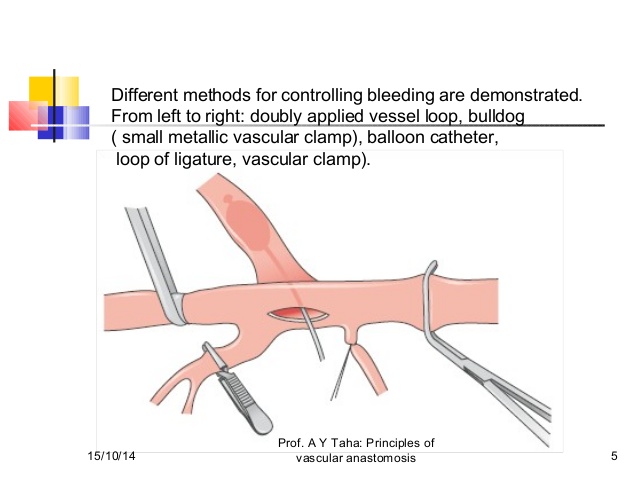 Ballonkatheter
Kartang fx DeBakey
Bulldog el. Yasargil
Ligatur
Arteriotomi og lukning
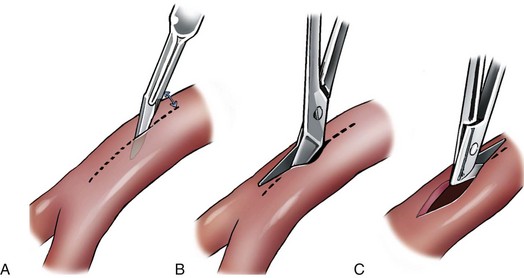 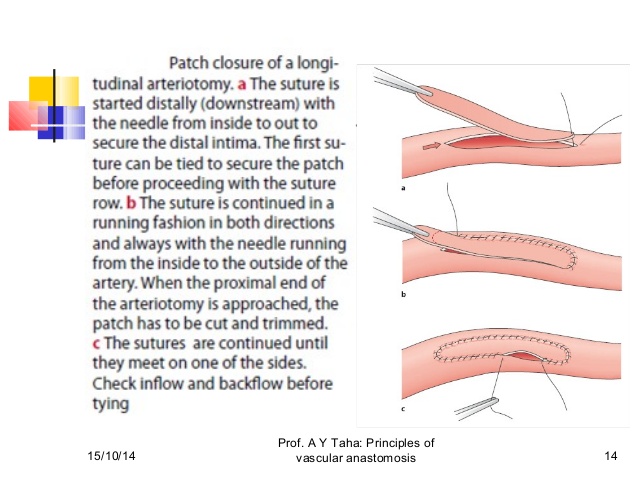 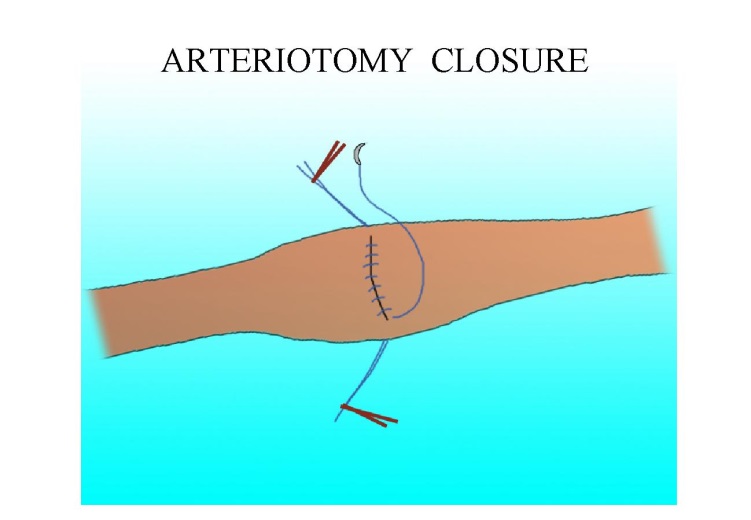 Længdetomi
Tværtomi
End-to-side og end-to end anastomoser
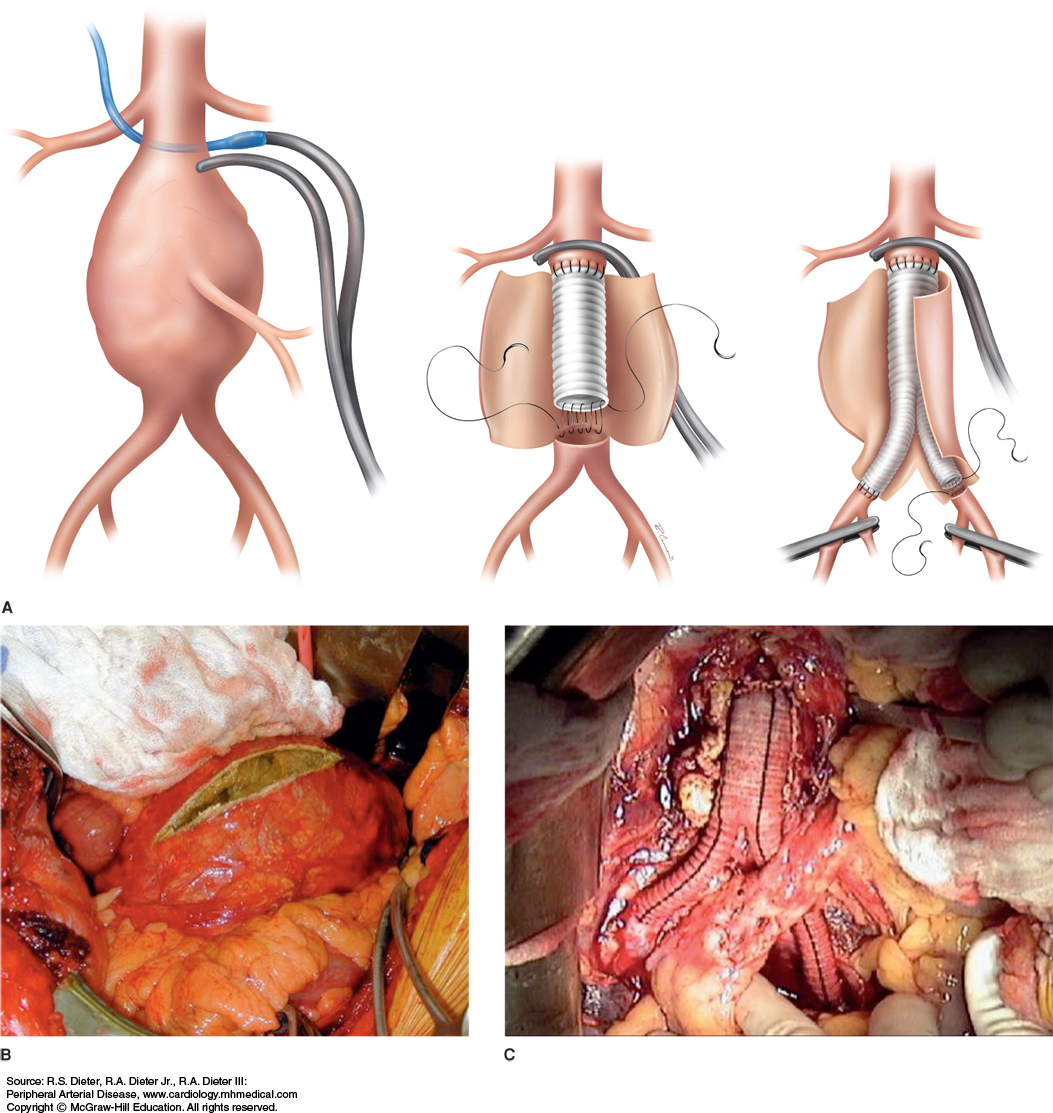 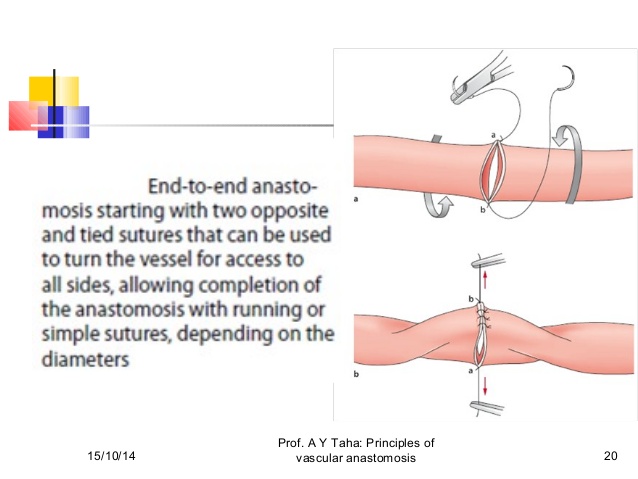 Fortløbende parachute
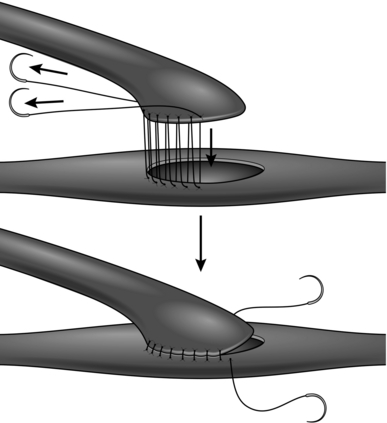 Enkeltknuder